ΕΣΠΕΡΙΝΟ ΓΥΜΝΑΣΙΟ ΠΑΛΛΗΝΗΣ
ΣΧΟΛΙΚΟ ΈΤΟΣ 2012- 2013
ΠΡΟΓΡΑΜΜΑΤΑ ΚΑΙ ΔΡΑΣΕΙΣ ΕΚΤΟΣ ΤΟΥ ΑΝΑΛΥΤΙΚΟΥ ΠΡΟΓΡΑΜΜΑΤΟΣ
ΠΟΛΙΤΙΣΤΙΚΑ ΠΡΟΓΡΑΜΜΑΤΑ ΔΙΑΡΚΕΙΑΣ 6 ΜΗΝΩΝ
(ΕΠΙΣΚΕΨΕΙΣ, ΣΥΝΘΕΣΗ ΕΡΓΑΣΙΩΝ, ΔΙΑΘΕΜΑΤΙΚΗ ΠΡΟΣΕΓΓΙΣΗ ΣΧΟΛΙΚΩΝ ΑΝΤΙΚΕΙΜΕΝΩΝ, ΟΜΑΔΟΣΥΝΕΡΓΑΤΙΚΗ ΔΙΔΑΣΚΑΛΙΑ)

ΠΕΡΙΒΑΛΛΟΝΤΙΚΗ ΕΚΠΑΙΔΕΥΣΗ: ΕΝΗΜΕΡΩΣΗ ΤΩΝ ΜΑΘΗΤΩΝ ΣΧΕΤΙΚΑ ΜΕ ΤΑ ΟΦΕΛΗ, ΤΟΥΣ ΤΡΟΠΟΥΣ ΚΑΙ ΤΑ ΑΠΟΤΕΛΕΣΜΑΤΑ ΤΗΣ ΑΝΑΚΥΚΛΩΣΗΣ ΣΕ ΤΟΠΙΚΟ, ΕΘΝΙΚΟ ΚΑΙ ΔΙΕΘΝΕΣ ΕΠΙΠΕΔΟ

 ΚΟΙΝΩΝΙΚΗ ΔΡΑΣΗ: ΣΥΓΚΕΝΤΡΩΣΗ ΚΑΙ ΠΑΡΑΔΟΣΗ ΤΡΟΦΙΜΩΝ ΣΤΟ «ΚΟΙΝΩΝΙΚΟ ΠΑΝΤΟΠΩΛΕΙΟ» ΤΟΥ ΔΗΜΟΥ ΠΑΛΛΗΝΗΣ
ΑΓΩΓΗ ΥΓΕΙΑΣ
ΔΙΟΡΓΑΝΩΣΗ ΗΜΕΡΙΔΩΝ ΕΝΗΜΕΡΩΣΗΣ ΓΙΑ ΘΕΜΑΤΑ ΠΟΥ ΑΦΟΡΟΥΝ ΜΑΘΗΤΕΣ, ΚΑΘΗΓΗΤΕΣ ΚΑΙ ΓΟΝΕΙΣ

ΣΧΟΛΙΚΟΣ ΕΠΑΓΓΕΛΜΑΤΙΚΟΣ ΠΡΟΣΑΝΑΤΟΛΙΣΜΟΣ
ΓΙΑ ΤΑ ΠΑΙΔΙΑ ΤΗΣ Γ’ ΓΥΜΝΑΣΙΟΥ ΜΕ ΣΤΟΧΟ ΤΗΝ ΠΛΗΡΕΣΤΕΡΗ ΕΝΗΜΕΡΩΣΗ ΤΟΥΣ ΣΧΕΤΙΚΑ ΜΕ ΤΙΣ ΔΙΑΦΟΡΕΣ ΠΡΟΟΠΤΙΚΕΣ ΕΡΓΑΣΙΑΣ Ή ΣΥΝΕΧΙΣΗΣ ΣΠΟΥΔΩΝ ΜΕΤΑ ΤΗΝ ΑΠΟΦΟΙΤΗΣΗ ΑΠΌ ΤΟ ΕΣΠΕΡΙΝΟ ΓΥΜΝΑΣΙΟ

ΠΡΟΓΡΑΜΜΑ ΓΙΑ ΤΗΝ ΚΑΤΑΠΟΛΕΜΗΣΗ ΤΗΣ ΒΙΑΣ: ΠΑΡΑΚΟΛΟΥΘΗΣΗ ΤΑΙΝΙΑΣ «ΊΣΩΣ ΑΥΡΙΟ» ΜΕ ΠΑΡΕΜΦΕΡΕΣ ΘΕΜΑ.
ΑΓΩΓΗ ΥΓΕΙΑΣ
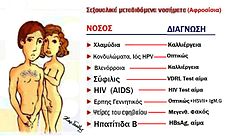 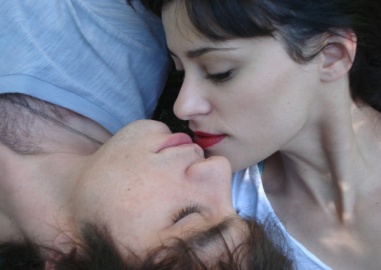 1η ΔΡΑΣΗ: ΗΜΕΡΙΔΑ ΕΝΗΜΕΡΩΣΗΣ ΓΙΑ ΤΑ ΣΕΞΟΥΑΛΙΚΩΣ ΜΕΤΑΔΙΔΟΜΕΝΑ ΝΟΣΗΜΑΤΑ. 

Με τη συνεργασία του ΚΕΛΠΝΟ την Τρίτη, 9 του Απρίλη, μαθητές και καθηγητές του σχολείου μας, αλλά και εξωσχολικοί συμμετέχοντες είχαν την ευκαιρία να ενημερωθούν και να συζητήσουν με ειδικούς για τα αφροδίσια νοσήματα και συγκεκριμένα για το είδος, τους τρόπους μετάδοσης και τη δυνατότητα έγκαιρης πρόληψης ή αποτελεσματικής αντιμετώπισής τους. Η παρουσίαση οργανώθηκε σε τρεις ομάδες, ανάλογα με το κοινό που παρακολουθούσε κάθε φορά και βεβαίως με την ηλικία των μαθητών (ενήλικοι- ανήλικοι)
Το σχολείο μας, με τη συνδρομή της «ΑΡΓΩ», και λαμβάνοντας υπόψη ότι το πρόβλημα της χρήσης εξαρτησιογόνων ουσιών εξαπλώνεται με ραγδαίο ρυθμό στον μαθητικό πληθυσμό, διοργάνωσε την Δευτέρα, 11 Φεβρουαρίου, παρουσίαση και συζήτηση για το θέμα της εξάρτησης και του εθισμού σε ποικίλους τομείς  (ουσίες, υπολογιστής κτλ). Οι μαθητές, χωρισμένοι ανά τάξη, παρακολούθησαν αρχικά την επεξήγηση και ανάλυση εννοιών και όρων, αιτιών και αποτελεσμάτων της χρήσης απαγορευμένων ουσιών και γενικότερα της εθισμένης συμπεριφοράς. Στη συνέχεια ανέπτυξαν διάλογο με τον εκπρόσωπο της «ΑΡΓΩ» θέτοντας ερωτήσεις, αναπτύσσοντας περαιτέρω τον προβληματισμό επί του θέματος ή μοιραζόμενοι προσωπικές τους εμπειρίες.
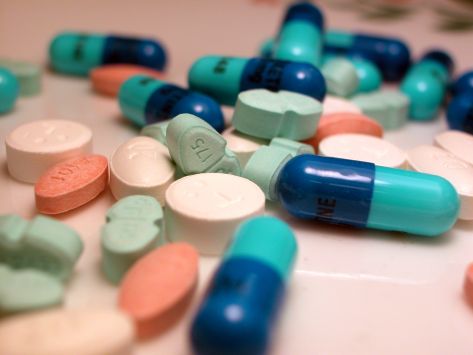 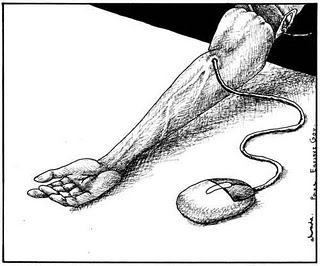 ΔΕΥΤΕΡΗ ΔΡΑΣΗ:
ΗΜΕΡΙΔΑ ΕΝΗΜΕΡΩΣΗΣ ΜΑΘΗΤΩΝ ΣΧΕΤΙΚΑ ΜΕ ΤΙΣ ΕΞΑΡΤΗΣΙΟΓΟΝΕΣ ΟΥΣΙΕΣ ΚΑΙ ΤΗΝ ΕΝΝΟΙΑ ΤΗΣ ΕΞΑΡΤΗΣΗΣ
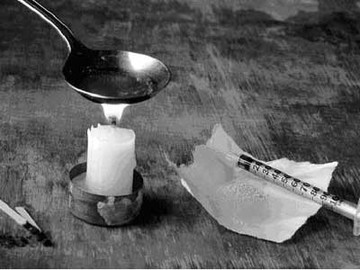 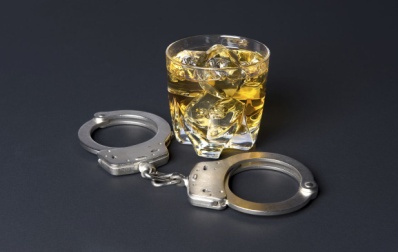 ΣΧΟΛΙΚΟΣ ΕΠΑΓΓΕΛΜΑΤΙΚΟΣ ΠΡΟΣΑΝΑΤΟΛΙΣΜΟΣ (ΣΕΠ)
Το σχολείο μας, συναισθανόμενο τα οικονομικά προβλήματα, τις οικογενειακές υποχρεώσεις και τα κοινωνικά αδιέξοδα που προβληματίζουν μεγάλο μέρος του μαθητικού μας πληθυσμού, έκρινε σκόπιμη την επικοινωνία με τον ΚΕΣΥΠ, προκειμένου να γίνει ενημέρωση σχετικά με τις προοπτικές και τις δυνατότητες που έχει σήμερα κάθε απόφοιτος του Εσπερινού Γυμνασίου στον επαγγελματικό στίβο ή στον εκπαιδευτικό τομέα. Εκπρόσωπος του ΚΕΣΥΠ φιλοξενήθηκε στους χώρους του σχολείου μας την Τετάρτη, 24 Απριλίου, και συζήτησε με τους τελειόφοιτους (Γ’ Γυμνασίου) θέματα και αντικείμενα που άπτονται των ενδιαφερόντων, των προσδοκιών και των μελλοντικών αναζητήσεών τους.
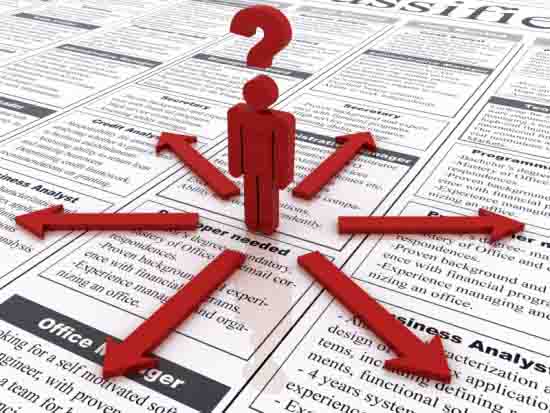 ΠΡΟΓΡΑΜΜΑ ΠΟΛΙΤΙΣΤΙΚΩΝ ΔΡΑΣΕΩΝ
Στο πλαίσιο του προγράμματος «Το Σύγχρονο Πολιτιστικό και Τεχνολογικό Πρόσωπο της Αθήνας» διοργανώθηκαν οι εξής πολιτιστικές επισκέψεις:
α) Εταιρεία «Πήγασος» (εφημερίδα «Έθνος» και ραδιοφωνικός σταθμός Central FM
β) Μουσείο Ακρόπολης
γ) Ευγενίδειο Ίδρυμα- Πλανητάριο
δ) Ι.Ν Αγίου Νικολάου Παλλήνης (λεγόμενο και «Εκκλησάκι του Παπαδιαμάντη»
ε) Θέατρο «Ακάδημος»- παρακολούθηση θεατρικής παράστασης «La Nonna»
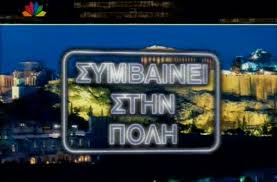 ΔΡΑΣΗ- ΠΑΡΕΜΒΑΣΗ ΚΟΙΝΩΝΙΚΗΣ ΠΡΟΝΟΙΑΣ
Οι μαθητές μας, λίγο πριν τα Χριστούγεννα και μετά από ομόφωνη απόφαση, συγκέντρωσαν τρόφιμα και άλλα είδη πρώτης ανάγκης, τα οποία παράδωσαν στη συνέχεια στο «Κοινωνικό Παντοπωλείο» της Παλλήνης.
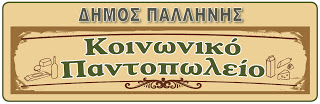 ΠΕΡΙΒΑΛΛΟΝΤΙΚΗ ΕΚΠΑΙΔΕΥΣΗ: «Ο ΡΟΛΟΣ ΤΗΣ ΑΝΑΚΥΚΛΩΣΗΣ ΣΤΟ ΣΥΓΧΡΟΝΟ ΣΧΟΛΕΙΟ»
Οι μαθητές ενημερώθηκαν για την έννοια, τη σπουδαιότητα και τους τρόπους ανακύκλωσης, καθώς και για τα επαγγέλματα του μέλλοντος που σχετίζονται με τη διαδικασία διαχείρισης των απορριμμάτων.
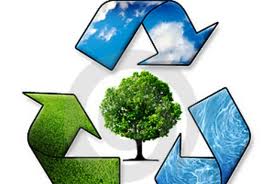 ΠΡΟΓΡΑΜΜΑ ΚΑΤΑΠΟΛΕΜΗΣΗΣ ΤΗΣ ΕΝΔΟΣΧΟΛΙΚΗΣ ΒΙΑΣ: «Η ΓΝΩΣΗ ΜΑΣ ”ΓΡΟΘΙΑ” ΣΤΗ ΒΙΑ ΜΕΣΑ ΣΤΟ ΣΧΟΛΕΙΟ»
Παρακολουθήσαμε την ταινία «Ίσως Αύριο» και κατόπιν ακολούθησε συζήτηση για τα μηνύματά της.